SlovenŠčina v svetu interneta
Miran Hladnik
Pojmi
Slovenščina kot šolski predmet
Jezik
Književnost
Internet
Splet
Slovarji, prevajalniki, enciklopedije, leksikoni, besedilni korpusi, katalogi (Cobiss), zbirke, atlasi (Geopedia)
Wikipedija, Wikivir, Wikiverza, Wikiknjige
E-pošta
Telefon, televizija
Viri za domačo rabo
Tele prosojnice (http://www.ff.uni-lj.si/oddelki/slovenistika/mh/celovec.ppt ali ... celovec.pptx) 
Infrastruktura slovenistične literarne vede (http://lit.ijs.si/infra.pdf)
Teža spletne slovenistične literarne vede (http://lit.ijs.si/prost_dostop.pdf)
Wikipedija in njena žlahta za seminarsko rabo (http://www.ff.uni-lj.si/oddelki/slovenistika/mh/wikipedija.pptx)
O izkušnjah s seminarskim delom za Wp (http://sl.wikipedia.org/wiki/Pogovor_o_Wikipediji:Šolski_projekti#O_izkušnjah_s_seminarskim_delom_za_Wp)
Slovene student projects in Wikipedia and Wikisource (http://meta.wikimedia.org/wiki/Slovene_student_projects_in_Wikipedia_and_Wikisource)
Civilizacijski kazalci
Prevod biblije (slovenščina v 16. stol. na 11. mestu)
Nacionalni ep 
Véliki tekst 
Operacijski sistem Okna (slovenščina v 90. letih 20. stol. na 30. mestu)
Število člankov na Wikipediji (slovenščina danes na 34. mestu)
Kaj prinaša splet novega?
Povezljivost (linkanje)
Instantni dostop (open access)
Možnost sprotnega odzivanja in objavljanja (web 2) oziroma kooperativna udeležba slehernika pri ponudbi informacij, izkušenj in znanja (koncept sharing)
Web 3: semantični splet, kjer računalnik proizvaja informacijo in jo personalizira; 3-D; združitev medijev; mešanje fizičnega in virtualnega sveta
Težave na poti v svetlo prihodnost
Zadržanost akademskih inštitucij in države pri digitalizaciji virov (prim. Geopedija, slovarji)
Nezaupljivost in konservativnost tradicionalne humanistike
Negativna vloga založb in avtorske agencije
Negativna vloga copyrighta
Nepoznavanje jezika oz. strokovnega žargona
Publikacije so dostopne samo v slikovnem faksimilu in po njih ni mogoče iskati niti jih kopirati
E-publikacije niso indeksirane in jih iskalnik zato ne najde
Brave New World
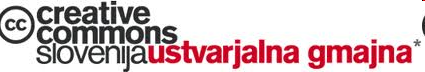 Licence creative commons
Nov koncept avtorstva
Namere univerz za vzpostavitev repozitorijev
Strokovno ozaveščanje v stalni diskusiji (forum SlovLit) in objave na Academia.edu
Slovarji, korpusi, katalog
SSKJ (http://bos.zrc-sazu.si/sskj.html)
Nova beseda (http://bos.zrc-sazu.si/nova_beseda/)
Fida+ (http://www.fidaplus.net/), Gigafida
Cobiss (http://cobiss.izum.si)
Javno dostopne podatkovne zbirke za slovensko literarno vedo
Diplomske naloge iz slovenske književnosti (http://www.ff.uni-lj.si/hp/dnsk/dnsk.html)
Zbirka Slovenski zgodovinski roman (http://www.ff.uni-lj.si/slovjez/mh/zgrom/)
Zbirka Slovenska kmečka povest
SBL (http://nl.ijs.si:8080/fedora/get/sbl:sbl/VIEW/)
PSBL Primorski slovenski biografski leksikon
Cobiss
Iskanje (http://beta.wikiversity.org/wiki/Napotki_za_iskanje_leposlovja_po_Cobissu)
Seznam vseh 17.000 živečih slovenskih avtorjev
Seznam stotih najbolj izposojanih knjig
Slovenistična literarnovedna periodika
Slavistična revija (http://www.srl.si/)
Jezik in slovstvo (http://www.jezikinslovstvo.com/)
Primerjalna književnost
Slovene Studies (http://www.slovenestudies.com/)

Vse revije so z enoletnim zamikom prosto dostopne na spletu, nekatere tudi za pretekla desetletja.
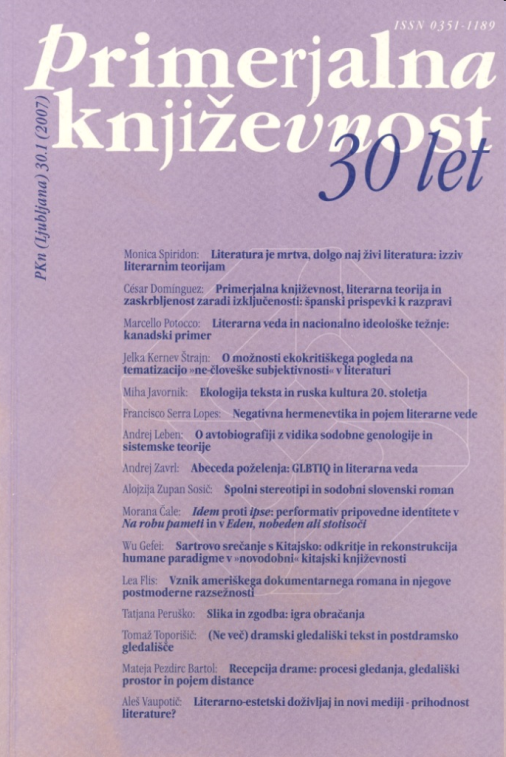 Zbirke monografij
Slavistična knjižnica (SdS)
Zora (UMb)
Literarni leksikon > Studia litteraria (ZRC SAZU)
Novi pristopi (Kulturno-umetniško društvo Literatura)
Diplomska dela, disertacije, učbeniki (UL, UMb)

V vzporedni spletni izdaji so dostopni samo zadnji zvezki Slavistične knjižnice in posamezne druge monografije.
Strokovna literatura na spletu
Stare literarnovedne knjige in članki na Wikiviru
Elektronske znanstvenokritične izdaje slovenskega slovstva (e-ZISS) 
Sto rokopisov slovenskega slovstva 17. in 18. stoletja http://ezb.ijs.si/nrss/
Predavanja na Videolectures
Hladnikove publikacije (Praktični spisovnik, Slovenski zgodovinski roman, Slovenska kmečka povest ... -- http://lit.ijs.si/hlad_bib.html)
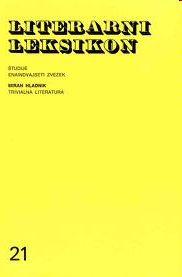 Starejša slovenska literarna veda na spletu
Ivan Macun, Cvetje slovenskega pesničtva, Trst, 1850
Ivan Macun, Kratak pregled slovenske literature, Zagreb, 1863 
Fran Levec, Slovensko slovstvo, 1871
Karol Glaser, Zgodovina slovenskega slovstva, 1894—98
Slovenska bibliografija 1550—1900 Franca Simoniča, 1907—12 Janka Šlebingerja, Slovenska knjiga 1939
Razprave F. Levca, G. Kreka, I. Prijatelja(večinoma po Googlovi zaslugi)
Zborniki
Obdobja
SSJLK
Zbornik Slavističnega društva Slovenije (http://www.ff.uni-lj.si/slovjez/sds/zborniki.html)
Jubilejni zborniki (Trubarjev, Levstkov, Trdinov, Kidričev ...)

Spletno dostopni so vsi zborniki, izdani v zadnjem času na Filozofski fakulteti v Ljubljani ali pri Slavističnem društvu Slovenije.
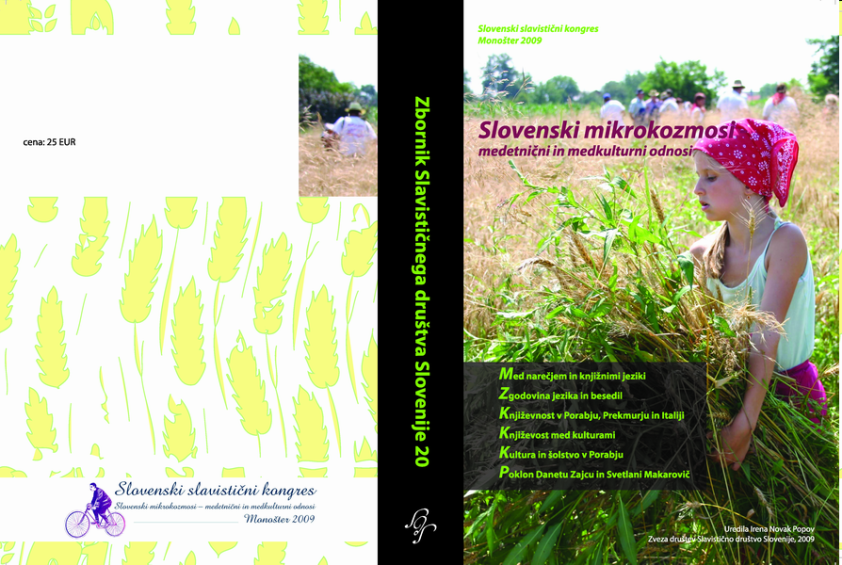 Založbe
Slovenski gledališki muzej (Taras Kermauner, Rekonstrukcija in reinterpretacija slovenske dramatike)
(ZRC) SAZU
Mohorjeva družba
Znanstvena založba FF v Ljubljani
Univerza v Mariboru
Slovenska matica
Slavistično društvo Slovenije
Literarno-umetniško društvo Literatura
Ruslica (slovenska klasika za bralnike)

Na spletu objavlja vzporedno samo Slavistično društvo Slovenije.
Leposlovje na spletu
BeSEDA (Franko Luin, 2000--2005)  
dLib (Digitalna knjižnica Slovenije)
Nova beseda (Primož Jakopin)
Slovenska leposlovna klasika (Wikivir)
TraDok (nemške knjige v slovenščini, ur. Erich Prunč)
AHLib (http://nl.ijs.si/ahlib/dl/)
Googlove knjige in Archive.org
Slovensko leposlovje na spletu, še
Peter Scherber, Slovar Prešernovega pesniškega jezika, 1977
Zbirka slovenskih leposlovnih besedil 1995- (http://lit.ijs.si/leposl.html)
Locutio, Pesnik.net, Spletno pero
Seznam Slovenska literatura na internetu (2200 enot: http://slovenskaliteratura.ff.uni-lj.si/sl.html ali http://sis.gimb.si/slovlit/)
Novejša literarna veda na spletu
Video posnetki predavanj na Videolectures (http://videolectures.net/Top/Humanities/Literature/) in na Youtube
Projekti na Wikipediji: - Slovenski literarni zgodovinarji- Slovenska mladinska književnost- Slovenska literarna veda- Portal:Literatura
Forum SlovLit, 1999- (http://mailman.ijs.si/pipermail/slovlit/)
dLib
Literarni časopisi Ljubljanski zvon, Dom in svet, Ženski svet, Sodobnost, politični dnevniki s podlistki ... (425.000 enot)
30.500 znanstvenih člankov
10.000 fotografij, 700 slik, 150 rokopisov ... 
1900 knjig, od tega 400 knjig prevedenega leposlovja, 51 knjig Cankarjevih prvih natisov
Pomanjkljivosti: Cobiss ne registrira dLibovih izdaj, Google jih ne najde, napake v metapodatkih
Wikivir
Slovenska leposlovna klasika (http://sl.wikisource.org/wiki/Wikivir:Slovenska_leposlovna_klasika)
Študentje so v štirih letih popravili in postavili stotine besedil v obsegu 16 milijonov besed
Simon Jenko: Vaje, 1854 (http://sl.wikisource.org/wiki/Kazalo:Jenko_Vaje_1.djvu)
Do kod smo prišli z digitalizacijo
Od 70 mio knjig na svetu je 25 mio dostopnih digitalizaciji in 10 mio je že digitaliziranih.
Delež elektronskih publikacij med 3,5 mio vpisi v Cobissu je 1 %.
Slovenski zgodovinski roman obsega 26 mio besed, slov. kmečka povest do 1945 7,7 mio besed, Fida+ vsebuje 21,5 mio besed leposlovja, Nova beseda 12 mio besed leposlovja. > Izvirnega slov. leposlovja je med 300 in 600 mio besed.
1/3 vsega leposlovja je v javni lasti in pripravljena na digitalizacijo, ½ tega imamo že v e-obliki.
Wikipedija
Pri iskanju informacij po spletu so na prvem mestu zadetki z WP.
Slovenska WP: 121.343 gesel od leta 2002. 
Za primerjavo: Enciklopedija Slovenije 1000 gesel v 16. zvezkih, angl. WP 3.800.000 gesel, Britannica 228.000 gesel.
282 (lani 279) jezikov, skupaj 20 (lani 17) mio gesel (angl. del je 21 % in pada! gl. graf). 
Vseh člankov je 76 mio, redakcij 1,2 milijardi, 4600 administratorjev, 32 mio piscev
Kaj je z ostalimi 6000 jeziki, ki se ne pišejo?
Branje in pisanje gesel
Uporaba: angleško 54 %, japonsko 10 %, nemško 8%, špansko 5 %, rusko 4 %, francosko 4 %, italijansko 3% (gl. graf Statistika).
Pri vsakem geslu so levo linki na tujejezična gesla. Če ne znamo kitajsko, nam prevajalnik da grobo informacijo.
Slovenščina je na 34. mestu, pada na lestvici, kar pomeni, da se jeziki na WP emancipirajo; glede na število govorcev bi morala biti nekje na 150. mestu.
Kdo vse to koordinira?
Uporabniki = uredniki, administratorji. Registriranih je 76.000 slovenskih uporabnikov (pribl. toliko kot blogarjev = 3,8 % populacije), kar je sicer množica, vendar še vedno manjšina. 
Aktivnih uporabnikov je bilo zadnji mesec 600. Opravili so 24.000 urejanj, pri čemer najbolj pridnih 20 prispeva 83 % vseh vnosov. 
Kdo so to? Seznam administratorjev (32): Klemen Kocjančič (študent teologije), Yerpo (biolog na Nacionalnem inštitutu za biologijo), Sporti (?), XJamRastafire (dipl. ing. strojništva *1964), Grejo (Gregor, *1945) ... 
Apel: Članki, ki bi jih morala imeti vsaka Wikipedija.
Spet Brave New World
WP pomeni novo civilizacijsko paradigmo, ki preferira kreativnost nad avtoritativnostjo. Zaradi nehierarhične organizacije in egalitarizma se zdi nevarna privilegiranim intelektualnim elitam in inštitucijam, ki jim načenja avtoriteto, ter konservativcem, ki jo obtožujejo maoizma (glej pisanje Jarona Lanierja). WP nas ne zanima v prvi vrsti kot kvaliteten vir informacij (čeprav tudi to), ampak kot prostor, kamor lahko plasiramo svoje strokovne informacije.
Sestrska spletišča: Wikiknjige, Wikislovar, Wikiverza, Wikivir itd.
Nevarnosti za vogalom
Vandalizem, gl. članek o Zdravljici 21. nov. 2010 in 29. jan. 2011; vandalizem je bil odpravljen takoj oz. v 6 minutah.  (Usmerjajmo šaljivce na parodično varianto WP, na Butalopedijo, nem. Uncyclopedia.)
Diletantizem, odpravi ga čim širši krog sodelavcev; ventil so tudi pogovorne strani, kompetentni administratorji in mentorji pri projektih.
Struktura gesla (na primeru Josef Friedrich Perkonig)
Članek
Pogovor
Urejanje
Zgodovina
Preusmeritev
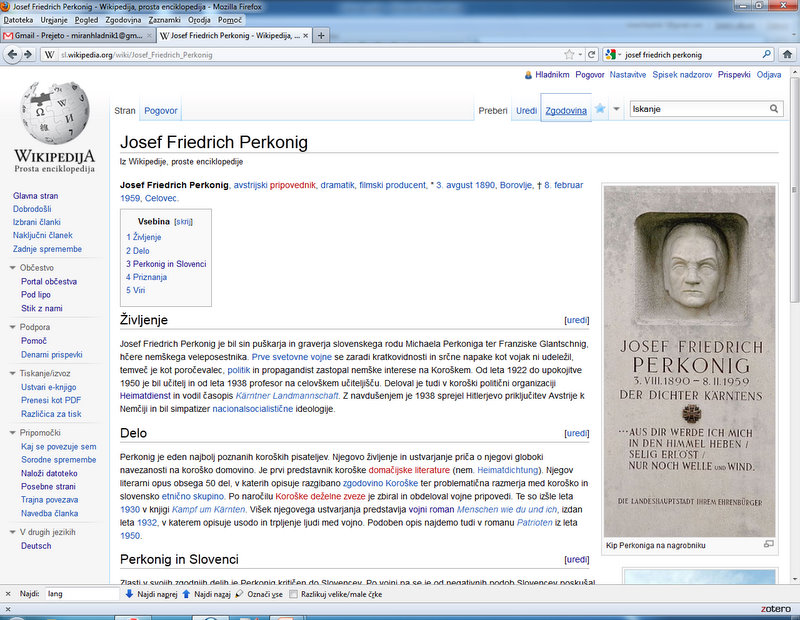 Slovenski študentski projekti
Wikiprojekt Slovenska literarna veda, prej 3 leta Slovenski literarni zgodovinarji
Slovenistična gesla za študente iz tujine
Romani, Slovenska mladinska književnost 
Bibliotekarji o romanih
Wikivir (Slovenska leposlovna klasika)
Tipkanje za višjo oceno v 1. letniku
Wikiverza
Seminarji na slovenistiki FF (http://beta.wikiversity.org/wiki/Glavna_stran#Seminarji_na_slovenistiki_FF)
Diplomski seminar 2011/12 
Strokovno pisanje 2012 
Strokovno pisanje 2011 
Uvod v študij slovenske književnosti E 2011/12 
Uvod v študij slovenske književnosti E 2010/11 
Uvod v študij slovenske književnosti E 2009/10 
Uvod v študij slovenske književnosti E 2008/09 
Metodologija slovenistične literarne vede 2009/10 
Doktorski program Slovenistika 2010/11 
Napotki za iskanje leposlovja po Cobissu 
Diplomske teme za prvo stopnjo slovenistike
Projekti
Literatura in prostor
Wikiknjige
Slovenska književnost1965-2015 http://sl.wikibooks.org/wiki/Slovenska_književnost_1965-2015
Uvod v mladinsko književnost http://sl.wikibooks.org/wiki/Uvod_v_mladinsko_književnost
Literatura v Wikipedijah (diplomska naloga)
Oblikovanje wikibesedila
Pomoč > Kako se uredi stran 
odstavek  = prazna vrsta
enoto v seznamu  napoveduje *
naslove delamo z enačaji (==xxxx==)
povezave napravimo z oglatimi oklepaji (v [[geslo|geslu]])
spletni naslovi se delajo takole: [http://xxxxx Naslov strani]
sliko vstavimo preko menija
Domača naloga za Wikipedijo
Dopolni geslo Koroški Slovenci s poglavje o kulturi in literaturi: Jarnik, Drabosnjak, Hartman, [[Mladje (časopis)|Mladje]], Messner, Lipuš, Haderlap, Mohorjeva družba ...
V geslu Kärntner Slowenen napravi povezavo na slovensko gimnazijo (nemško ime na nemško Wikipedijo, slovensko ime na slovensko Wikipedijo) in dopolni obstoječi škrbinski članek o njej v slovenski Wikipediji ter postavi novega v nemški.
Napiši geslo o časopisu Mladje v obe Wikipediji.
Principi
Leksikonski slog
Konsenzualnost, kooperativnost, toleranca
Navajanje virov
Občutljivost za avtorsko lastnino
Ne piši o samem sebi
Delavnica
Prijavi se (ali pa tudi ne)
Popravljanje in dopolnjevanje obstoječih gesel oz. škrbin (stub)
Kreiranje novega gesla
Kopiranje teksta v WP in njegovo urejanje
Koordinacija med gesli: kategorizacija, seznami, mednarodne povezave
Viri za pisanje slovenskih enciklopedičnih člankov
ES Enciklopedija Slovenije, SBL Slovenski biografski leksikon, PSBL Primorski slovenski biografski leksikon, Gorenjci.si
SSKJ Slovar slovenskega knjižnega jezika, etimološki slovar
Leksikoni Slovenska književnost, Literatura, Rečnik književnih termina
Googlove slike
Najdi.si za ugotavljanje frekvence konkurenčnih terminov
tuje Wikipedije, drugi internetni viri
Na napakah se učimo
Kopiranje iz virov v WP brez sprememb ni dovoljeno
Preveč ali premalo seznamov
Urejenost seznamov (ABC, kronološko)
Razdrobljenost na odstavke ali poglavja
Navajanje spletnih naslovov
Interwikiji (povezave na druge wikipedije)
Kategorizacija
Preusmeritev z alternativnih gesel
Manjkajoče povezave na Cobiss ID
Sklep
Od angažmaja na WP odvisno naše strokovno preživetje (gre za dejanski vpliv na iskalce informacij in ne na šolski geto). Zato apeliram, da v WP in podobnih projektih ugledamo enkratno priložnost za promocijo svojega dela, ne pa njegovega sovražnika. Samo od nas je odvisno, ali bomo to priložnost izkoristili ali jo bomo prepustili vitalnejšim posameznikom in strokam.
Isto velja tudi za druga spletišča, ki čakajo na naše sodelovanje.